Principles of Safe and Effective Exercise Sessions – Task 1A Fitness Components
Name:
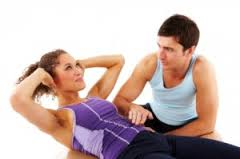 Components of Fitness: Strength
Describe the fitness component.
What is it?
FITT principle – define what it means and give it for strength
What athletes or sports train/use this component?
Adaptations to Strength Training
Short Term:




Long Term:
Components of Fitness: Aerobic Endurance
Describe the fitness component.
What is it?
FITT principle – provide it for aerobic endurance
What athletes or sports train/use this component?
Adaptations to Aerobic Endurance Training
Short Term:




Long Term:
Component of Fitness: Muscular Endurance
Describe the fitness component.
What is it?
FITT principle – provide it for muscular endurance
What athletes or sports train/use this component?
Adaptation to Muscular Endurance Training
Short Term:




Long Term:
Component of Fitness: Flexibility
Describe the fitness component.
What is it?
FITT principle – provide it for flexibility
What athletes or sports train/use this component?
Adaptations to Flexibility Training
Short Term:




Long Term:
Component of Fitness: Body Composition
Describe the fitness component.
What is it?
How can we measure it?
What athletes/sports is knowledge of body composition most important for?